KOMUNIKACE,AKTIVNÍ NASLOUCHÁNÍ
Ing. Kateřina Kashi, Ph.D.
0
Obsah přednášky
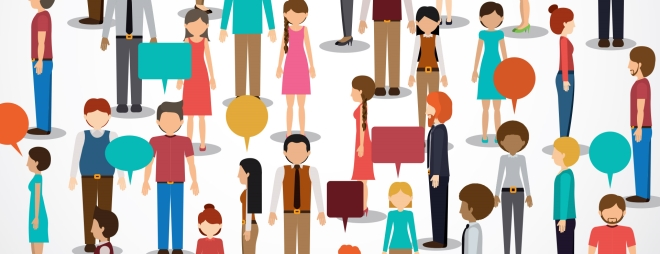 Komunikace
Aktivní naslouchání
Zpětná vazba
Komunikace
Komunikace patří mezi nejdůležitější nástroje lidského dorozumívání, přenášení informací aj., ale také ovlivňuje formování mezilidských vztahů.
Základní funkce řeči
Předávání informací
Sdělování postoje, emocí
Ovlivňování
Sblížení
Navození interakce
Posílení
Prosazování zamýšlených „věcí“
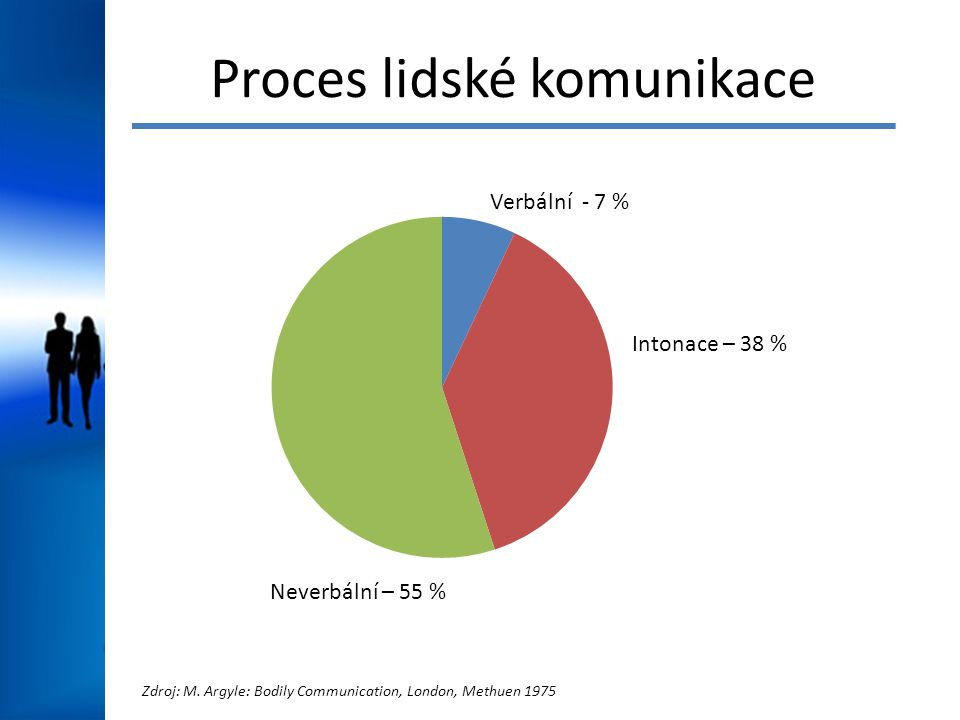 Způsob komunikace
Verbální – slovo psané, mluvené, čtené.
Neverbální – mimika, gestikulace, proxemika, haptika.
Konativní – činy, tím co děláme, jak se chováme.
Interpersonální komunikace – schopnost přenášet jasnou a přesnou informaci mezi jednotlivci s cílem ovlivnit jejich poznávání, konání a chování.
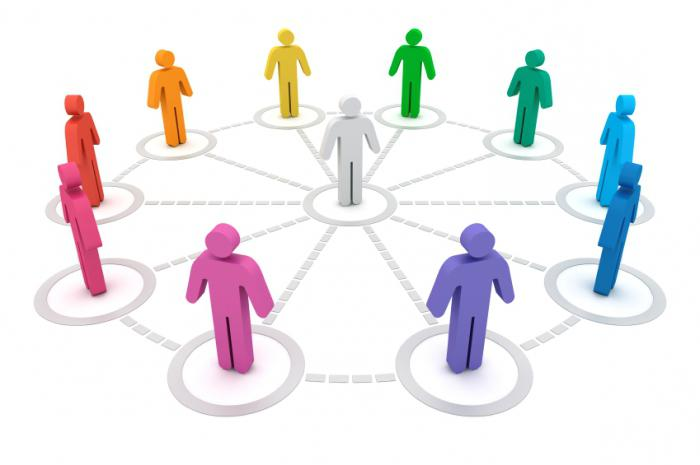 Proxemické zóny
proxemika – vzdálenost v prostoru

4 základní zóny:
intimní zóna – vzdálenost komunikujících do 45-60 cm, př. partneři
osobní zóna – vzdálenost cca 45 (60) cm – 120 cm, př. rodina
společenská zóna – vzdálenost cca 120 cm – 3m, př. pracovní prostředí
veřejná zóna – vzdálenost cca od 3 m, př. přednáška, divadelní představení

vzdálenosti u každého individuální, liší se dle temperamentu, národnosti apod.
proxemický tanec
Aktivní naslouchání
Aktivní naslouchání – schopnost ale i ochota jedince soustředit svou pozornost na „všechno“ co sděluje druhá strana, pochopit její názory a stanoviska.

Význam aktivního naslouchání – pomáhá vytvářet atmosféru vstřícného jednání a budovat důvěrný vztah k partnerovi a získávat informace, které se v jiné „naslouchací“ atmosféře těžko sdělují i získávají.
Pravidla jak se stát lepším posluchačem
Nehovořte dlouho bez přestání. Nemůžete dobře naslouchat, jestliže stále mluvíte.
Vytvořte příjemnou atmosféru bez napětí, vzrušení a neklidu. Usmějte se na komunikačního partnera.
Dejte najevo, že chcete naslouchat. Nedívejte se na hodinky, nerozptylujte se okolím, schovejte svou práci nebo přerušte, co momentálně děláte.
Podporujte opětovné pohledy z očí do očí.
Nepřemýšlejte o jiných věcech, zatím co sledujete konverzaci. Zavřete dveře, a neodpovídejte na telefony.
Pravidla jak se stát lepším posluchačem
Buďte trpěliví. Ne každý se umí vyjadřovat tak, jak očekáváte.
Projevte empatii – dobrou vůli a ochotu druhému porozumět.
Udržujte dobrou náladu. Neodbíhejte od společného tématu.
Kritizovat není složité. Kritice se špatně naslouchá. Promyslete si zda vaše kritika je oprávněná, není nepřátelská a ponižující.
Ptejte se. Objasněte si, zda jste správně pochopili zprávu mluvčího.
Neskákejte do řeči. Přesvědčte se nejdříve, jestli vám mluvčí sdělil vše, co sdělit chtěl. Pak pokračujte v další konverzaci.
Chyby v naslouchání
Soustředění se pouze na jednu informaci
Nadřazenost posluchače,
Projev emocí a osobních problémů posluchače
Rozptylování se
Skákání do řeči
Nezájem posluchače, netečnost
Technika LISTEN
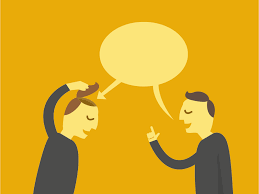 L – look interested
I – inquire with questions
S – stay on target
T – test of understanding
E – Evaluate the message
N – neutralise your feelings
Aktivní naslouchání
https://www.youtube.com/watch?v=mnxEYvCp4kw
Děkuji za pozornost
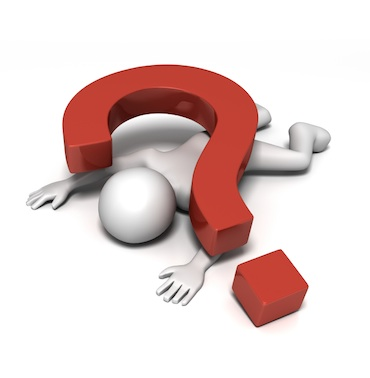 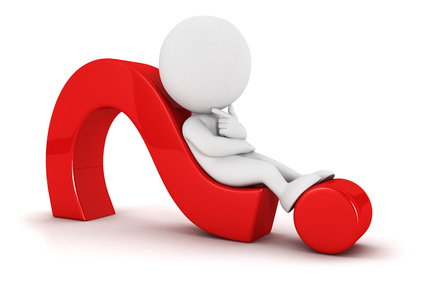 Dotazy?
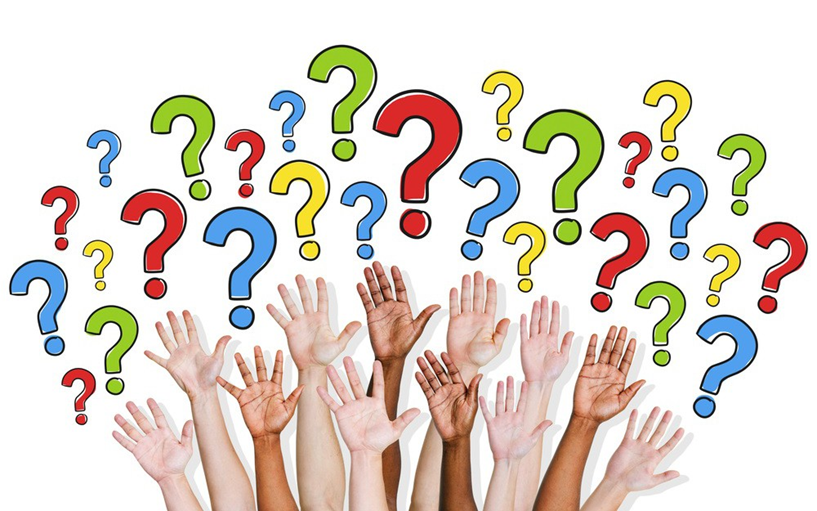